Approach to abnormal LFTs& Management of acute and chronic liver failure
Dr. Adam Sheikh.
U.o.N
Objectives
By the end of this Module the learner should be able to; 
Recognize patterns of abnormal liver chemistry
Evaluate a patient with abnormal liver biochemistry
Recognize common causes of an abnormal liver chemistry.
Recognize and maanage a patient with liver failure
Outline
Introduction
Patterns of abnormal liver chemistry
Etiology of abnormal liver biochemistry 
Approach to evaluation of abnormal chemistry
Management of liver failure
introduction
1-4% of asymptomatic general population have mildly elevated LFTs
Kenya: 3.5%  of apparently healthy 20-24 years old had abnormal LFTs( odhiambo et al 1972)
US survey 8.9% had abnormal  Liver chemistry1



1.Pratt DS, Kaplan MM. Evaluation of abnormal liver-enzyme results in asymptomatic patients. N Engl J Med 2000; 342:1266.
Reference ranges
Varies with   labs , population being studied  and gender
No recent local Data on population references
ALT: male<30, female<20 iu/ml ( optimal  recomended cut offs)

Ruhl CE, Everhart JE. Upper limits of normal for alanine aminotransferase activity in the United States population. Hepatology 2012; 55:447.
Ruhl CE, Everhart JE. Trunk fat is associated with increased serum levels of alanine aminotransferase in the United States. Gastroenterology 2010; 138:1346.
Patterns of  abnormal LFTs
Hepatocellular



Cholestatic


Isolated abnormalities

Mixed pattern
ALT/AST>ALP) Bilirubin Normal or high, INR/ALB normal or abnormal

ALP> ALT/AST,Bilirubin Normal or high, INR/ALB normal or abnormal

Elevated Bilirubins or single enzymes 
Equally elevated parameters
Typical patterns of ALT/AST
Alcoholic fatty liver disease: AST <8X ULN; ALT <5 xULN
Nonalcoholic fatty liver disease: AST and ALT <4 xULN
Acute viral hepatitis or toxin-related hepatitis with jaundice: AST and ALT >25 xULN
Ischemic hepatopathy (ischemic hepatitis, shock liver): AST and ALT >50 xULN (in addition the lactate dehydrogenase is often markedly elevated)
Chronic hepatitis C virus infection: Wide variability, typically normal to less than twice the ULN, rarely more than 10 xULN
Chronic hepatitis B virus infection: Levels fluctuate; the AST and ALT may be normal, though most patients have mild to moderate elevations (approx: 2x ULN); with exacerbations, levels are more than 10 xULN
Marked elevation in ALT/AST(>15xULN)
Acute viral hepatitis                               Budd chiarri syndrome/ veno occlusive dse
Paracetamol poisoning                         post hepatectomy
Alcoholic hepatitis                                  HELLP
Autoimmune hepatitis                          Heat stroke
Wilsons disease                                     Toxins
Sepsis                                                      malignant infiltration
Ischemic hepatopathy                          Muscle disorders and others
Mild-Moderate elevation in ALT/AST(2-15xULN)
Medications                                         
 celiac disease
Chronic viral hepatitis                         
NAFLD
Alcoholic liver disease                        
Anorexia nervosa
Haemochromatosis                            
Adult bile ductopenia
Thyroid disorders                     
Adrenal insufficiency                         

Pratt DS, Kaplan MM. Evaluation of abnormal liver-enzyme results in asymptomatic patients. N Engl J Med 2000; 342:1266.
Approach to abnormal Liver chemistry
History: focus on risk factors for liver disease:alcohol, substance use, medications,transfussions, tatoos, sexual promiscuity, family history of liver disease and autoimmune disease
Physical exam: focus on stigmata for liver disease such as ascites, jaundice, splenomegaly, jaundice and dermatological manifestation of liver disease
Neurologic exam to exclude wilson’s d’se & hepatic encephalopathy
Approach…..
If Hx & PE suggests advanced liver disease. Rapid evaluation is necessary
If potential hepatotoxins are identified in asymptomatic pts, stop the offending agents and recheck liver parameters in 8-12wks, if LFTs still abnormal evaluate
If asymptomatic with unrevealing Hx, recheck in 8-12 wks, if ALT/AST is abnormal evaluate
HX & PE
Asymptomatic, 
ALT<1.5
Symptomatic with abN liver Fxn
Asymptomatic, suggestive Hx
Imaging, viral serology,autoimmune markers, ceruloplasmin
Rechek in 8-12 wks
Stop offending agents & life style changes
Normal ALT/AST
High ALT/AST
Normalisatin of AST/ALT
No further work up
Liver Bx
YES
NO
Evaluation of elevated ALP
Evaluation of Elevated ALP
R/O physiologic causes, do fasting
Determine source, do GGT
Normal GGT
Increased GGT Check AMA & u/sound
+AMA/ normal U/sound or Vise versa
Dilated ducts
-ve AMA/ normal U/sound if ALP is >50%
Evaluate for bone disease
MRCP/ERCP
Liver BX
Causes of isolated hyper-GGT
pancreatic disease
 myocardial infarction
renal failure 
chronic obstructive pulmonary disease
 diabetes mellitus
 alcoholism especially with AST/ALT ratio of 2:1 
Phenytoin and barbiturates
Isolated Hyperbilirubinaemia
Conjugated: consider
Billiary obstruction: usually high ALP/GGT
Dubin-johnson & Rotor syndrome: mild elevation of bilirubin, normal ALP/GGT
Unconjugated: consider
Medications; rifampicin/ probenecid
Hemolysis
Gilbert syndrome:3-7% of popn, M:F 2-7:1
Criggler-najjar syndrome type 1 and 2
Jaundice
Pre hepatic  
Haemolysis
Conjugation abnormalities

Hepatic – any liver disease, acute or chronic

Post hepatic – Obstruction
Evaluation
Bilirubin – Conjugated and Unconjugated
ALT/AST levels
Alkaline Phosphatase
gGT
Albumin
INR

FBC
Evaluation
Hepatitis antibodies: A, B, C….D, E
EBV, Toxo, CMV, Leptospirosis 
Ferritin and fasting transferrin saturation, 
Haemochromatosis genetics
Caeruloplasmin and copper (serum),
24 hour urine for copper
Autoantibodies: ANA, ASMA, AMA, Coeliac
Immunoglobulins: IgG, IgA, IgM 
Cholesterol, triglycerides, glucose, TFTs
a1antitrypsin levels + phenotype
a-fetoprotein (cirrhotics only)
Imaging
Ultrasound – Liver substance, lesions, gallbladder and biliary tree, vessels (Doppler exam), spleen size and varices
CT scan – confirm small lesions, see pancreas
MRI of Liver – classify smaller lesions  
MRCP: Magnetic resonance cholangiopancreatography, to see the biliary tree
ERCP: Endoscopic retrograde cholangiopancreatography– diagnostic and therapeutic:  stones, strictures etc.
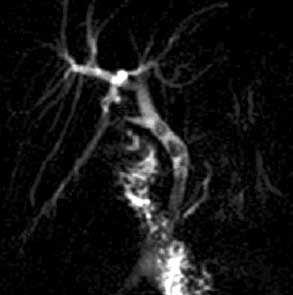 MRCP
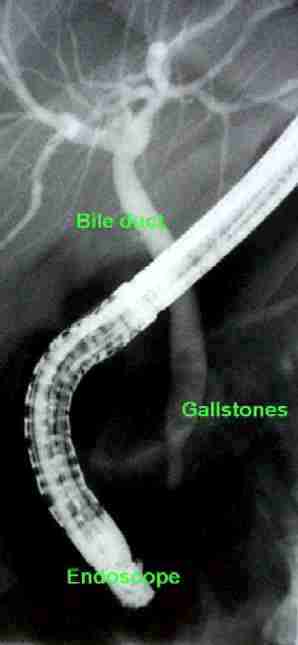 ERCP
Liver Biopsy
Very useful for confirming a diagnosis, staging degree of inflammation and/or fibrosis, iron content, mass lesions
Contraindications: Bleeding disorders, ascites, small liver, uncooperative patient
Complications: Bleeding, pain, perforation another viscus, biliary leak, pneumothorax 
Methods: Percutaneous, transjugular, laparoscopically
Liver failure: definition
Acute: Coagulopathy(abnormal INR) and encephalopathy within 8-26 weeks in a patient with no prior history of liver disease

Chronic: coagulopathy and encephalopathy in a patient with pre-existing liver disease
Symptoms
Altered mental status and coagulopathy in the setting of acute hepatic disease
Fulminant considered <8 wks from jaundice to encephalopathy
Subfulminant <26 weeks

Jaundice
Encephalopathy – stupor , coma
Decreased synthetic function with INR>1.5
New ascites
Differential diagnosis
Vascular: Budd-Chiari (hepatic vein thrombosis), ischemia “shock liver”, hepatic veno-occlusive dz,  portal vein thrombosis, arterial thrombosis
Infectious:  Hepatitis A/B, HSV, CMV, EBV, Hemorrhagic fever  viruses (ebola, lhassa, marburg), paramyxoviruses. Toxoplasma, Leptospira, Candida, Brucella, Myobacteria
Trauma: laceration
Autoimmune/Inflam: Autoimmune hepatitis, Reye syndrome , Adult onset Still’s dz (systemic RA)
Metabolic:  fatty liver of pregnancy, HELLP
Inherited/Cong:  Wilson’s disease, hemachromatosis, alpha-1 antitrypsin def.,  galactosemia, tyrosinemia, urea cycle disorders (ornithine transcarbamylase def.),  fructose intolerance
Neoplastic: Primary vs metastatic lesions
Drugs/toxins: …..
Differential: Drugs/Toxins
Anesthetic agents: halothane
Statins 
Immunosuppressants: cyclophosphamide, methotrexate
Salicylates: Reye syndrome
Gold
Disulfiram
Propylthiouracil
Acetaminophen
Alcohol (chronic use depletes glutathione stores)
Antidepressants: amitriptyline, nortriptyline
Oral hypoglycemics: roglitazone, troglitazone
Antiepileptics:  phenytoin, valproate
Antibiotics: tetracycline, amox/clav, cipro, doxy, erythromycin, isoniazid, nitrofurantoin
Toxins: continued…
Dose dependent toxin mediated
Bacillus cereus toxin 
Cyanobacteria toxin 
Organic solvents (eg, carbon tetrachloride) 
Yellow phosphorus (fireworks)
Amanita phalloides mushroom toxin
Galerina mushrooms
 Illicit Drugs
Ecstasy
Cocaine
Herbal Supplements
Ginseng 
Pennyroyal oil 
Teucrium polium 
Chaparral or germander tea 
Kava Kava (kawa kawa)
Epidemiology
Caucasian (72%) > Hispanic > African American> Asian
Toxin mediated #1 in US
Acetaminophen 42%
Idiosyncratic drug rxn 12% 
Hepatitis B
Autoimmune hepatitis
Wilson’s disease
Fatty liver dz of pregnancy, HELLP
Worldwide
HBV +/- HDV
HEV (particularly in pregnant women in Mexico, Central America, India, SE Asia)
Acetaminophen in Europe, Great Britain
Laboratory Studies
Acetaminophen  & salicylate level
Toxicology screen
Viral serologies: anti-
 HAV IgM
 HBV  surf ag/ab, core IgM
HEV
ANA, ASMA, LKMA, Ig levels
Ceruloplasmin (acute phase rxct)
Serum free copper
HIV
Blood cultures
Capillary glucose
Ammonia
Chemistry 
Liver panel w/albumin
Lipase
Coags (INR >1.5)
Type & screen
CBC 
Lactate
Pregnancy test
Radiology
CT Head: cerebral edema, mass lesions
Liver u/s with dopplers: eval clot, parenchyma
Liver CT vs MRI: delineate anatomy for possible transplantation
EEG: in the obtunded pt to r/o seizures
Other studies
Liver biopsy: transjugular, contraindicated in coagulopathy
ICP monitoring with extra- vs intradural catheters, again with care in coagulopathy
Complications
Coagulopathy 
Encephalopathy
Cerebral edema and herniation
Hypoglycemia
Renal failure
Systemic Inflammatory Response Syndrome (SIRS)  low SVR
Sepsis
Cerebral Edema
Vasogenic and cytotoxic in origin
Ammoniaglutamine which accumulates in cortical astrocytes
Increased cerebral blood flow via
 NO2
 TNF alpha
 IL6
 IL2
 bacterial endotoxin
Initial management: ED
Labs as indicated
Triage to appropriate service: consider ICU when grade II  encephalopathy is present for new dx for freq neuro checks
N-acetylcysteine
Intubation if GCS <8, grade III encephalopathy 
Use short-acting , low dose meds only
Head CT
Encephalopathy: 
Grade I
Confused, altered mood
Grade II: 
Inappropriate, drowsy
Grade 3: 
stuporous but arousable, markedly confused
Grade 4: 
Coma, unresponsive to pain
Mangement: AntidotesN-acetylcysteine
Load 140mg/kg, then 15mg/kg/hr 
Pharmacy infusion protocol
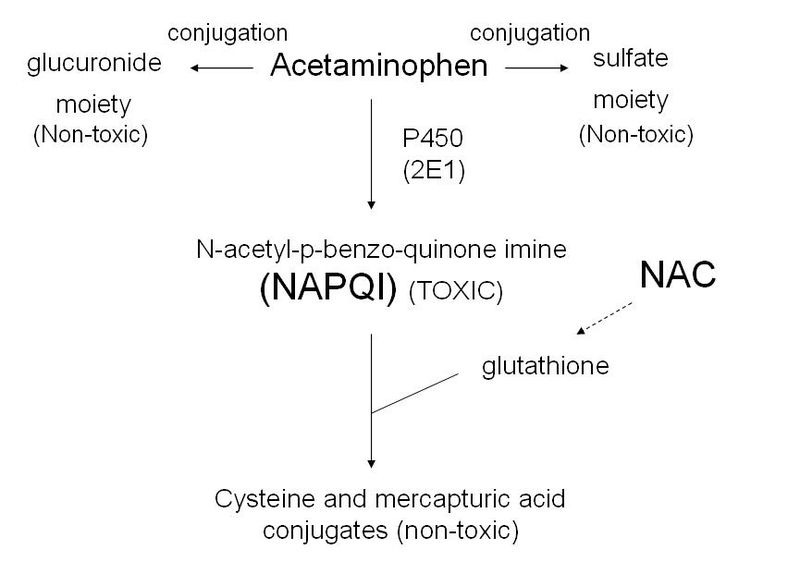 Management: Antidotes
Amanita = Penicillin G (mech unknown) 1mg/kg/d  +/- activated charcoal
Silibinin – derivative of milk thistle, antioxidant (proposed but not well studied)
Inchinko-to – Chinese herbal preparation for cholestatic hepatitis (proposed suppression of TNF-α, inhibition of hepatic apotosis)
Management: Coagulopathy
Correction of coagulopathy not indicated unless active bleeding is present or procedure
FFP 15ml/kg or 4 units
cryoprecipitate
Factor VIIa for unresponsive bleeding 4mcg/kg push
Platelet transfusion only <10K or procedure <50K
Management: Renal Failure
1/3 of patients will develop oliguric ARF
Fluid resusciation
CVVHD as indicated 
Avoid nephrotoxic medications
Avoid NSAIDS
Management: CV and Endocrine
Fluid resuscitation
Low SVR with normal or increased CO
Dopamine or norepinephrine prn

Impaired gluconeogenesis
Frequent capillary blood glucose q1/2 
D5/10 containing solution as necessary
Montior  potassium, phosphate and magnesium
Management: Antibiotics
Empiric antibiotics for 
Progressive encephalopathy 
Signs of SIRS (temperature, >38ºC or <36ºC; white blood cell [WBC] count, >12,000/μL or <4000/μL; pulse rate, >90 bpm) 
Persistent hypotension
Tazocin and fluconazole  considered initially. In hospital-acquired IV catheter infections, consider vancomycin.
Management: Cerebral edema
Mechanical ventilation to protect airway and hyperventilate (short-lived)
Head of bed elevated to 30 degrees
Mannitol  (0.5 - 1g/kg) goal osm around 320
Hypertonic saline 3% ( goal na 145-155)
Barbituate coma
Hypothermia is under investigation
Seizure control  with phenytoin
Call neurology/neurosurgery early

Refractory increased ICP or decreased CPP is a contra-indication for transplantation in most centers
Prognosis: King’s College Criteria
Acetaminophen toxicity
Arterial lactate >3.5 4 hrs after resuscitation  or
pH <7.30 or lactate >3.0 12 hours after resuscit.  or
Arterial pH <7.3
PT >100 sec
Creatinine >3.4
Non-acetaminophen related toxicity
INR >6.5 (PTT>100)   or
Arterial lactate >3.5  4hrs after resuscitation   or 
3 of 5   
Age <10 or >40
INR >3.5
Idiosyncratic drug rxn
Jaundice > 1wk 
Serum bilirubin >17.5mg/dL
MELDModel for End-Stage Liver Disease
3.78[Ln serum bilirubin (mg/dL)] + 11.2[Ln INR] + 9.57[Ln serum creatinine (mg/dL)] + 6.43
Utilized to prioritize transplant recipients
In hospitalized patients, the 3 month mortality is:
40 or more — 100% mortality 
30–39 — 83% mortality 
20–29 — 76% mortality 
10–19 — 27% mortality 
<10 — 4% mortality
Management: Transplant
Prior to OLT, mortality >80%
6% of OLT due to fulminant hepatic failure
Mortality now around 20-40% center dependent
Chronic liver failure
Principles similar to Acute liver failure
Cerebral edema is not  common
Ammonia reduction mainstay of management of encephalopathy
All other interventions are as in acute liver failure